Club LCIF Coordinator Training
Webinar 2: What You Can Do
[Speaker Notes: Welcome back! In this webinar, we’ll review suggestions and strategies for you to be successful in your role.

(transition to next slide)]
Four Steps to Success
[Speaker Notes: In this webinar, we’re going to focus on your four primary tasks or responsibilities as a club LCIF coordinator – we could also call these your four steps to success!

(transition to next slide)]
Four Steps to Success
[Speaker Notes: As a reminder, your role consists of four primary tasks, with one common goal – promoting the participation of every Lion:
Tell your story: Help members understand the impact of LCIF in your community and across the globe.
Make a plan: Learn about the many ways you and your club can support Campaign 100. Then, set your goal.
Build a team: Form a committee to help you raise funds and reach your community.
Raise funds: Make your own donation first. Then, ask others to join you in supporting Campaign 100 and offer them ways to participate.

All of these tasks together will help you best encourage and secure the participation of your club and even other members of your community!

(transition to next slide)]
Tell Your Story
[Speaker Notes: The first step you can take to be successful is to tell your LCIF and Campaign 100 story.

(transition to next slide)]
Tell Your Story
Telling a story is an important part of encouraging participation in our Foundation
There are a few simple things you can do to create your own LCIF and Campaign 100 story:
[Speaker Notes: Hearing a good story is often part of the reason people decide to make donations – it may also be part of the reason you support LCIF, or why you became a Lion. Whether you believe it or not, you have a great story to tell, and telling that story will help your fellow club members understand the importance of Campaign 100 and LCIF.

Creating your own LCIF story just takes a few simple steps:
Start by knowing your reasons for serving: ask yourself: why did I become a Lion? Why am I still a Lion today?
Think about which global causes you're most passionate about: Review the Campaign 100 case for support. Which causes are most important to you? Which causes might be most important to your fellow members and your community?
Learn more about the impact of LCIF in your community: Request information on grants received and implemented in your district or multiple district - you or your fellow members might be surprised how much LCIF has made possible in your own neighborhood! Visit http://www.lcif.org/EN/our-work/index.php.
Practice and prepare: Use the storytelling guide at the end of your manual to take notes and organize your thoughts. Practice telling your story with your district LCIF coordinator, a family member, or trusted friend. Before you meet with your club leadership, ask them what else they'd like to know about Campaign 100 so you can prepare accordingly.

Once you’ve worked through those steps, you’ll have a great story to tell!

(transition to next slide)]
Tools and Materials
LCIF offers a number of tools and materials to help you tell your story and spread the campaign message!




Contact your district coordinator to learn what’s been most effective in your district
[Speaker Notes: You have lots of tools available to you to help you tell your story and talk about Campaign 100 and LCIF to your fellow club members. These includes videos, PowerPoints, brochures, pocket guides, pledge cards, grants histories, stories from the LCIF blog, and much more. Visit the website to take a look: under Resources for Members, click on Resource Center, and then Campaign 100. We also encourage you to talk with your district coordinator and ask what they’ve found to be most effective when they’ve visited clubs and attended other meetings in your district.

(transition to next slide)]
Tools and Materials
Visit the LCIF website to download these resources and print yourself
You may also order a set of these materials using the materials request form
Please note: orders take at least two weeks to fulfill
[Speaker Notes: You can download these resources from the LCIF website and print them yourself. You can also complete a materials request form and have a set of materials sent to you from LCIF. Please keep in mind that we are only able to fulfill limited quantities, and orders take at least two weeks to print and ship – so please, plan accordingly.

(transition to next slide)]
Make a Plan
[Speaker Notes: Now that you are beginning to assemble your story and the tools you can use to share it, let’s start thinking about making a plan for the rest of the year.

(transition to next slide)]
Make a Plan
Making a plan is important to your success!
Building your plan starts with two key steps:
1
Review recommended fundraising strategies
2
Set a goal for the year
[Speaker Notes: Having a plan will help keep your club’s activity on track and give you a path to follow for the year. Developing a plan starts with two easy steps: first, review potential fundraising strategies, and determine which may be most successful for your club. Then, you can set a goal for the year that you’ll achieve by using those strategies.

(transition to next slide)]
Fundraising Strategies
Raising funds for Campaign 100 and LCIF is a crucial part of your role – but it doesn’t have to be hard
Here are a few suggestions that may be helpful as you get started:
[Speaker Notes: Fundraising is an important part of your role as club LCIF coordinator. We know that fundraising can be intimidating to some people, but it can be simple and even fun! You know best what will be most successful for your club, but in case you are new to this role, we offer a few suggestions:
Start by asking individual members to give, and continue asking for their support throughout the year: in many cases, this will be the quickest and easiest way to raise funds. We ask all Lions to give US$100 each year of the campaign – just US$2 each week – but regardless of what they can give, the participation of every Lion is important to our success!
Once you’ve made some progress securing individual member gifts, launch a fundraising event. These are great ways to get your community involved, and your club may already host a number of events each year!
Then, work with your club officers to determine when a club treasury gift may be appropriate. Perhaps your club could use treasury funds to match donations your club members make to Campaign 100.
Once you’ve received support from club members and your club leadership, consider reaching out to local businesses and non-Lions to ask for their support. You might start with businesses who have supported you in the past. Local businesses and non-Lions will be more likely to join you if they see your club and its members leading the way with your support!

You probably have more questions about how exactly you can engage individual member donations, or how to plan a fundraising event – we’ll provide more detail on these topics later on, and in your coordinator guide.

(transition to next slide)]
Setting a Goal
All levels of LCIF leadership will set goals
When goals are set, we know that Lions answer the call – and exceed them!
Club LCIF Coordinator
Multiple District Coordinator
Area Leader
District Coordinator
Constitutional Area Leader
[Speaker Notes: Every level of our association – from clubs, all the way through constitutional areas – will set a goal for the campaign. This will help to ensure there is enough activity each Lion year to reach the overall US$300 million campaign goal. Setting goals at every level gives leaders specific and manageable expectations for their region’s participation and support of LCIF and Campaign 100. Most importantly, we know that Lions answer the call to achieve goals – and strive to exceed them!

(transition to next slide)]
The Campaign 100 Request
[Speaker Notes: In order to achieve our global goal of US$300 million, we ask each and every Lion to consider a gift of US$2 a week, which equates to US$100 a year or US$300 over the life of the campaign.

All Lions will use the minimum requested commitment of US$300 as the basis for goal-setting within Campaign 100.

(transition to next slide)]
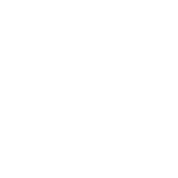 Vision2 cataract surgeries
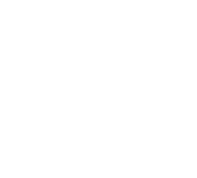 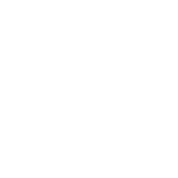 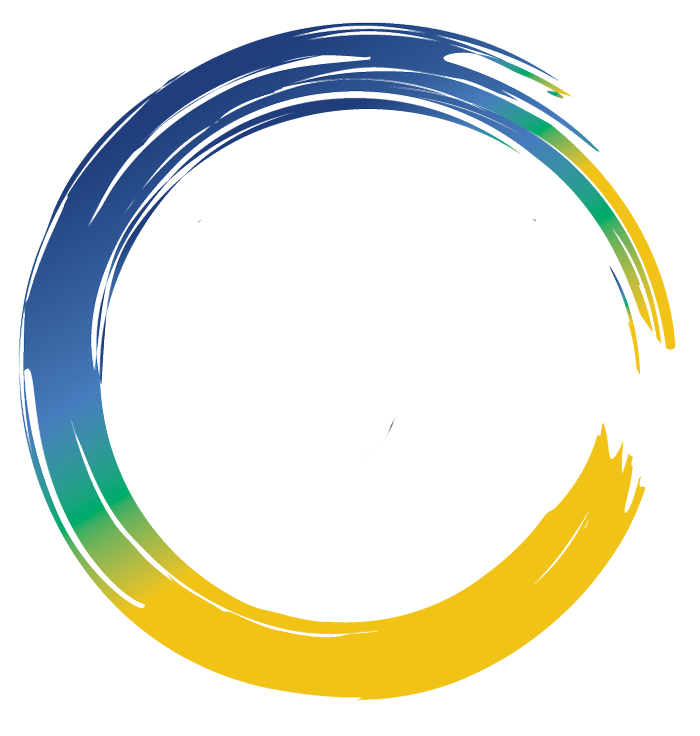 HungerRegular access to food for 14 in-need people
YouthLions Quest curriculum to an entire classroom for 1 year
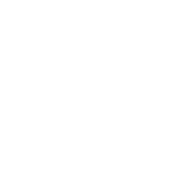 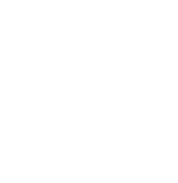 What Can US$100 Do?
DiabetesScreenings for 18 at-risk people
Childhood CancerHelp buy equipment to diagnose/treat 8 kids
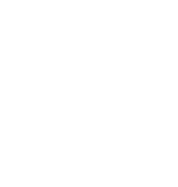 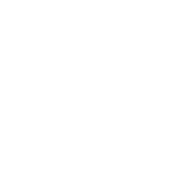 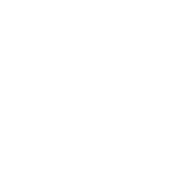 EnvironmentAccess to clean water for 14 people
Humanitarian EffortsMeasles vaccination for 100 children
Disaster ReliefImmediate relief for 4 victims of a natural disaster
[Speaker Notes: For many Lions, US$100 each year may seem like a big request. It often helps to break it down like we did on the previous slide – US$100 is just US$2 each week. It can also help to talk about the many great things LCIF can provide with the help of a donation of US$100. You may remember this slide from the first webinar – here it is again. As you look at this more closely, think about which impacts may be most successful or compelling in your own club.

(transition to next slide)]
Setting a Goal
Consider selecting at least one of the four achievements to get your club started this year:
[Speaker Notes: Perhaps your club has a long history of giving to LCIF. Perhaps many of your members have never donated to LCIF. Regardless of where your club stands, we encourage you to work towards at least one of these four achievements to get your club on its way:

You can work towards 100% member participation - all members make an individual donation to LCIF.
Participation is key to our success!
The more Lions participate, the more impact we can have on our collective service goals
You could also work towards 100% members participation of at least US$100 per member: all members donate at least US$100 to LCIF – meeting our overall goal of US$100 per member, per year.
US$100 - just US$2 per week - can go a long way
Clubs who achieve this level will receive recognition as 100/100 Clubs!
Your club could make a club treasury gift or host a fundraising event: consider using club funds to match member donations, or try to involve your wider community through an event.
Club treasury gifts are one way a club can collectively show their support for LCIF and Campaign 100
Fundraising events are a great way to invite the community and spread our message of service
Your club could become a Model Club: Model Clubs set challenging goals and set an example for fellow clubs by trying a variety of strategies to achieve them. In return, they receive exceptional recognition

Let’s learn more about becoming a Model Club!

(transition to next slide)]
Model Clubs
Model Clubs set a challenging per-member average goal of at least US$750 raised per member and commit to trying a variety of fundraising strategies
There are three key things to know about Model Clubs:
[Speaker Notes: Maybe your club has your sights set high – would you consider becoming a Model Club?

Model Clubs are crucial to the success of our campaign. Model Clubs set a challenging goal of an average of at least US$750 raised per member, and do through trying a variety of fundraising strategies. 
 
The Model Club per-member average may seem daunting, but keep in mind:
All funds raised since July 1, 2017 count – so your club likely has a head start!
All funds raised from all sources count – not just member giving!
Your club has until June 30, 2022 to achieve your goal – you don’t have to achieve it in one year.

(transition to next slide)]
Model Clubs
To thank them for their efforts, Model Clubs are eligible for exceptional recognition at three stages:




Recognition is based on the PMA achieved – see your manual for more information
[Speaker Notes: Model Clubs are offered outstanding recognition for their efforts. They are recognized in three stages: upon commitment to participate, upon achieving their goal, and upon fulfillment of all pledges and commitments.

Recognition is awarded based on the total per-member average achieved, in increments of US$750. Your manual has a full description of the recognition available at each stage.

(transition to next slide)]
Build Your Team
[Speaker Notes: You’ve started thinking about your plan and what goals you might set for the year. Now let’s talk about bringing together a team to support you!

(transition to next slide)]
Build a Team
There’s a role in Campaign 100 for every member of your club!
As a club LCIF coordinator, you might consider organizing a Club Campaign 100 committee
[Speaker Notes: Leading your club to success this year will require help from every member of your club. Some members of your club may be looking for new leadership opportunities and ways to become involved. Supporting you in your leadership is a great way for them to do so!

It might be helpful for you to organize a Club Campaign 100 committee. You could recruit club members to help you oversee the overall campaign; direct different fundraising strategies or activities, including making personal visits to members; and help with administrative matters, like organizing materials, submitting gifts, or tracking your club’s fundraising progress.

(transition to next slide)]
Build a Team
When considering who may best fill these roles, keep in mind the following qualifications:
[Speaker Notes: If you’re looking for other members to join you in leadership, look for members who are active and engaged in your club; have demonstrated commitment and excitement for LCIF and Campaign 100; are willing to make a donation or pledge to the campaign; and can commit a few hours each week to their efforts. It’s important that you have fellow club members who can take an active role and will help share some of your responsibilities.

(transition to next slide)]
Build a Team
Remember: you are part of a global team of Lion leaders connecting Lions to LCIF!
Your district LCIF coordinator relies on you to engage with your club
Start building a good relationship with your district coordinator:
[Speaker Notes: As a club LCIF coordinator, you are part of a team of thousands of Lion leaders connecting Lions to LCIF! Your district LCIF coordinator relies on you to lead your club and fulfill your club’s part in your district’s goals. In turn, they’re there to support you, offer guidance, and promote your great work to LCIF!

If you haven’t been in touch yet with your district coordinator, there are a few things you can do to get started and build a good working relationship:
Schedule a regular time to speak with your district LCIF coordinator: keeping in regular contact will help you drive activity
Respond promptly to requests for information: your district coordinator will report on local activity regularly, and they’ll appreciate your quick response
Join in-person meetings with your fellow coordinators when possible: in-person meetings are an important way to come together, get to know your fellow leaders, brainstorm solutions, and celebrate successes
Send frequent updates to your district LCIF coordinator: keeping your coordinator updated gives them more opportunities to promote your achievements to other leaders and clubs in your district!
Invite your district LCIF coordinator to join a club meeting and give a presentation with you: they have a story to tell, too, and the more stories that can be shared, the better!]
Raise Funds
[Speaker Notes: All right, we’ve talked about telling your story, making a plan, and building your team. Now, let’s talk about how we can best raise funds to make more Lion service possible!

(transition to next slide)]
Raise Funds
There are four key activities to focus on to raise funds in your club:
[Speaker Notes: Lions are generous by nature. They’re our biggest supporters of LCIF, and they also support club projects and many other causes in their own communities. However, we know that we will need more Lion participation than ever before in order to achieve the goals of Campaign 100.

As a club LCIF coordinator, you can help your club raise funds by focusing on four key activities:
Inviting individual members to make a personal donation or pledge
Planning fundraising events with the proceeds directed towards LCIF
Considering making a donation directly from the club treasury
Connecting with local business and non-Lions and inviting them to join your club in supporting LCIF

Let’s spend the rest of our time reviewing how to be successful in each of these strategies!
(transition to next slide)]
Engaging Individual Members
[Speaker Notes: Increasing member participation will be one of our keys. Let’s briefly talk about how we can best secure individual support.

(transition to next slide)]
Engaging Individual Members
Keep the following tips in mind when you invite your fellow members to make a donation or pledge:
[Speaker Notes: We know that some of you may not be accustomed to asking your members to donate, or maybe it’s been a while since you’ve done so. There are a few things you can do to be successful:
First, make your own donation or pledge before you start inviting others to give:
Doing so will give you confidence – being able to say that you’ve given, and inviting your fellow members to join you, will go a long way towards showing others that this cause is worthy, that you trust LCIF, and they should participate. 
Make it easy for your members:
Provide pledge cards to them, or show them how to make a donation or pledge online at www.lcif.org/donate, or on the MyLion app. If available in your region, encourage them to make an automated donation – it’s a great way to make a small donation multiply over time. 
Make it manageable:
Ask them to consider making a specific donation, and when doing so, start with the smallest amount first. As an example: a donation of US$300 over the course of the campaign is US$100 each year – or $8 each month – or US$2 each week! When Lions understand that a small sacrifice can have a big impact, they may consider doing more.
Make it personal:
Meet with your fellow Lions individually or in small groups whenever possible. Providing a space to ask questions and share personal stories encourages Lions to give their best donation. It’s also helpful to get to know your fellow Lions and learn which global cause areas most exciting or important to them. 
Make it official:
Ensure that each Lion completes a pledge form and submits it to LCIF for proper recording and prompt recognition fulfillment – we can’t send recognition unless we have the information we need from the donor.
Make an impact:
Thank your fellow members for taking the time to meet with you, for considering a donation, and as soon as a donation is made. Share with them the impact that their donation will have through LCIF. In addition, LCIF offers a variety of recognition opportunities for donations at all levels, which we will review shortly.

Remember: the most important thing to remember about fundraising is that you’re inviting your fellow Lions and neighbors to join you in supporting the work of LCIF. You’re not asking for money for yourself – you’re asking for the donations that LCIF needs to help Lions change the world.

(transition to next slide)]
Engaging Individual Members
It may be helpful to practice making a request. Try using and customizing the following language:
“I would like to ask you to join me in supporting Campaign 100. I don’t know your financial situation or what other charitable commitments you may have, but I do know your passion and commitment to Lion service. Will you consider a donation of US$8 each month for a total donation of US$300 over three years?”
[Speaker Notes: Direct, specific requests are often the most effective in securing donations. You may find it helpful to practice making a request, before you meet with your members. Try using and customizing the language above:

“I would like to ask you to join me in supporting Campaign 100. I don’t know your financial situation or what other charitable commitments you may have, but I do know your passion and commitment to Lion service. Will you consider a donation of US$8 each month for a total donation of US$300 over three years?”

(transition to next slide)]
Engaging Individual Members
It may also be helpful to prepare for possible responses to your request:
[Speaker Notes: When preparing to make a request, you may also want to plan for how you will respond to different replies to your request. We have a few examples above.

It’s important to remember that it’s okay if your members need more time to think about their gift – it means they’re taking it seriously! Continue to follow up with them until they’re able to make a decision.

Also, if a member says no, they may have questions that are holding them back from saying yes. Or, they might think if they can’t give the amount you ask for, they shouldn’t give anything at all. Always make sure you answer their questions and keep the door open for a meaningful gift – even if it’s below the amount you requested.

(transition to next slide)]
Engaging Individual Members
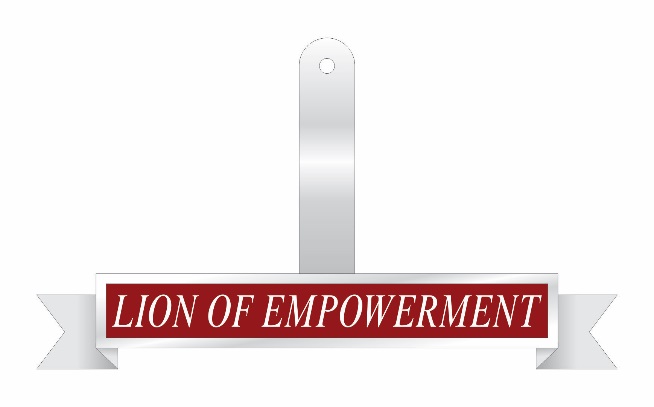 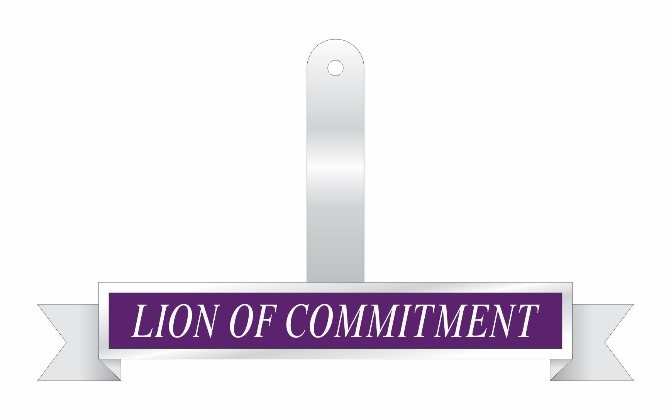 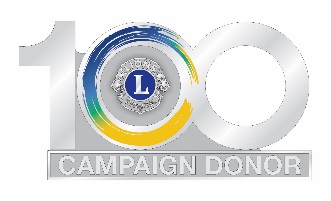 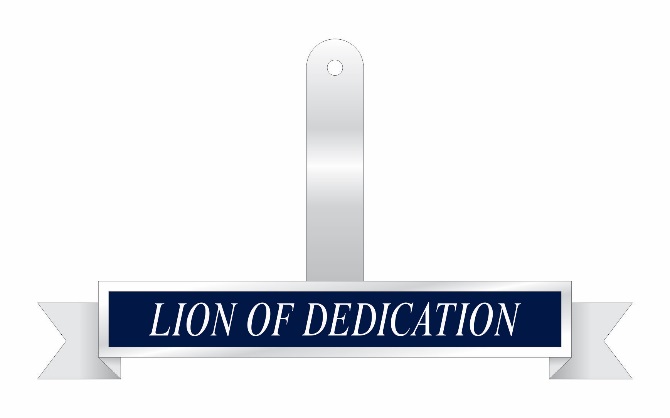 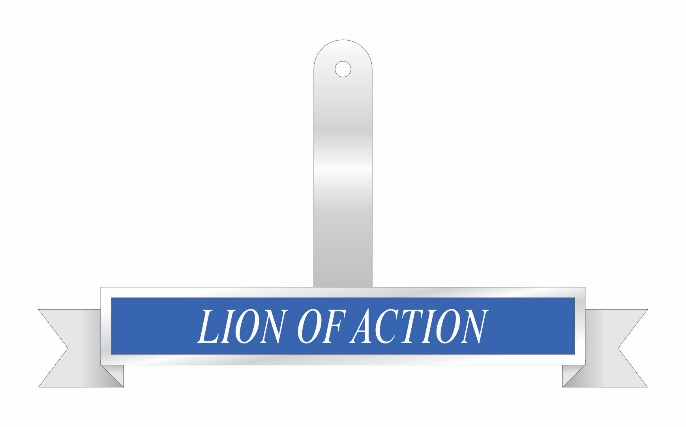 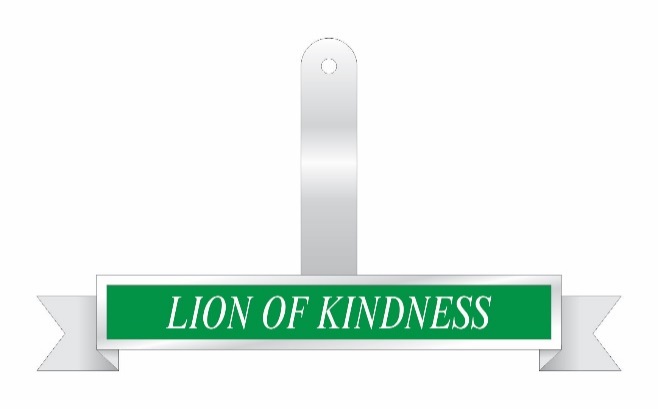 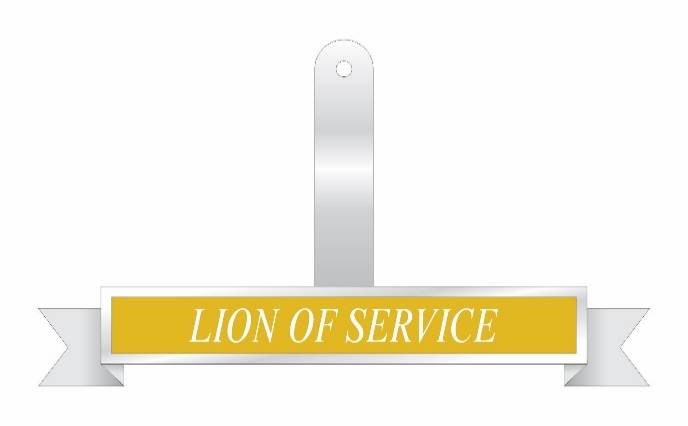 [Speaker Notes: Special, limited-time recognition has been developed for donors who contribute to LCIF during Campaign 100! All donors who contribute at least US$100 to Campaign 100 will receive a commemorative pin, the silver pin displayed above. Donors who contribute US$300 or more in total will receive additional recognition as described above. Donors will receive their recognition items directly to their mailing address unless otherwise specified, and fulfillment of these items will begin in early 2019.

Remember: all Campaign 100 contributions will be credited towards an individual’s Melvin Jones Fellowship or Progressive Melvin Jones Fellowship. All of the recognition described here is in addition to any other ongoing recognition offered by LCIF.

(transition to next slide)]
Engaging Individual Members
Additional recognition is available to those who commit to giving annually and monthly. These sustaining donors will also receive the recognition described on the previous slide.
[Speaker Notes: Donors who commit to making repeated donations over time – through annual pledges or monthly automated donations – are eligible to receive attractive gifts, in addition to the recognition they’ll receive for their total campaign giving. You’ll hear more about what these items are soon!

(transition to next slide)]
Ongoing LCIF Recognition
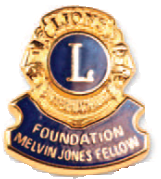 Campaign 100 contributions will also count towards ongoing recognition programs, such as:
Melvin Jones Fellowships: contributions of at least US$1,000
Progressive Melvin Jones Fellowship: levels recognizing contributions of US$2,000 up to US$100,000
Humanitarian Partners: levels recognizing total lifetime contributions of US$100,000 and above
You may access the MJF application online at lcif.org
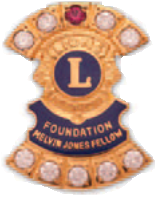 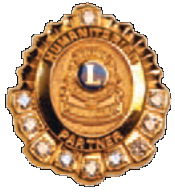 [Speaker Notes: In addition to Campaign 100 recognition, donations to Campaign 100 will also count towards LCIF’s ongoing recognition programs:
The Melvin Jones Fellowship recognizes donors who make total contributions of US$1,000, in installments of at least US$100 over a five-year period. In recognition of these contributions, donors will receive the distinctive Melvin Jones Fellow pin and a personalized plaque.
The Progressive Melvin Jones Fellowship recognizes those donors who continue making contributions above and beyond US$1,000. This recognition program offers distinct pins for levels between US$2,000 and US$100,000
Humanitarian Partners: this program recognizes donors who make total lifetime contributions of US$100,000 and above

When a donor has accumulated enough Melvin Jones Fellowship credits to qualify, they should complete an application for their MJF. This application can be found online at lcif.org.

(transition to next slide)]
Lions Share
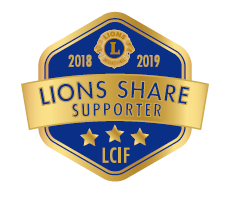 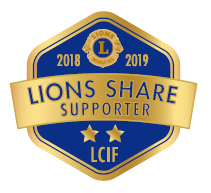 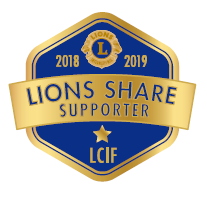 US$100
(2-Stars)
US$50
(1-Star)
US$200
(3-Stars)
[Speaker Notes: LCIF also offers recognition for annual gifts at US$50, US$100, and US$200. This is called the Lions Share program. Lions Share is designed for donors who perhaps cannot envision making an MJF-level contribution at one time, but recognizes their generosity and offers them a roadmap to achieve the MJF over time. 
The Lions Share program offers recognition at the following levels:
For a gift of US$50, a donor may receive a 1-star Lions Share pin
For a gift of US$100, a donor may receive a 2-star pin
For a gift of US$200, a donor may receive a 3-star pin

Lions Share recognition is offered in addition to all of the Campaign 100 recognition described on the previous slides.

Donations may be designated to the Empowering Service Fund, or the Disaster Relief Fund. Your district LCIF coordinator will receive a stock of Lions Share pins and a booklet through which they’ll track these contributions. If you or members of your club make qualifying contributions online, make sure you request that LCIF sends you the pin.

(transition to next slide)]
Club Recognition
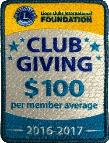 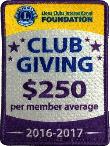 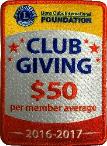 Club Giving Patch:
Recognition is based on per member giving average
Melvin Jones Fellowship Banner Patch/Chevron:
Patch received first time a member receives an MJF, Chevron receive for subsequent MJFs
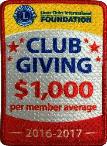 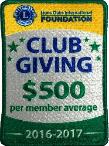 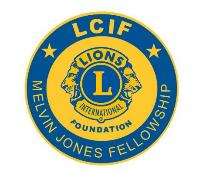 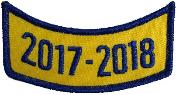 [Speaker Notes: In addition to recognition for Campaign 100 Model Clubs, LCIF also offers recognition for various club achievements, such as the club giving patch and the MJF banner patches and chevrons.
There are five levels of the Club Giving Patch: $50, $100, $250, $500, and $1,000. Recognition is calculated by taking the club’s total giving and dividing by the number of Lions in the club. If the club obtains a per member giving average at any of these levels in a given Lion year, the club will receive a banner patch. For Model Clubs, clubs would receive these recognitions in addition to their qualifying Model Club recognition.
Clubs receive a Melvin Jones Fellow Banner Patch/Chevron the first time a member is honored with a Melvin Jones Fellowship. The club receives a chevron in subsequent years the first time a member is honored with an MJF. The club also receives a banner patch when all members of the club have qualified for a Melvin Jones Fellowship.

(transition to next slide)]
Fundraising Events
[Speaker Notes: Fundraising events can also be an important part of your club’s efforts and support of Campaign 100!

(transition to next slide)]
Planning Fundraising Events
Fundraising events bring your club members together and let you have a little fun!
Many Lions clubs are experienced in planning and carrying out a variety of fundraising events
[Speaker Notes: Fundraising events are a wonderful way for your club to spend time together, invite other members of the community if you choose, and also raise funds to support the work of LCIF!

You may already have some experience in these kinds of events, but in case you are new to this role or need a refresher, we offer a few tips here:
Be creative: the campaign is a great time to try something new! Ask you fellow Lions for their ideas or find great tips at the LCIF blog
Consider how you can educate attendees on LCIF, our Global Causes, and how Lions serve the world. This is an excellent way to showcase the work of LCIF in your community
Bring materials that attendees can take home with them: brochures and pocket guides are great options!
Invite other members to help you: fundraising events can take quite a bit of time and Lion-power to carry out. Lions love to lead and serve, so find other club members who can help you!

Remember: hosting an event is about encouraging your community to join you in changing the world!

(transition to next slide)]
Club Treasury Gifts
[Speaker Notes: A club treasury gift is another way that your club can support LCIF.

(transition to next slide)]
Making a Gift from the Club Treasury
Club treasury gifts to LCIF are a wonderful way for club leadership to decide to support LCIF on behalf of their members
Leaders can encourage individual giving by offering to match funds raised with a club treasury gift – and double a donor’s impact!
Clubs should follow their standard rules and procedures to determine what kind of donation they can make from their treasury to LCIF
[Speaker Notes: We know that many clubs may have a reserve of funds that they set aside for charitable contributions. Some clubs support LCIF this way. Your club likely has its own rules and procedures to determine how those gifts are made. Besides making a contribution on behalf of your members, club treasury gifts could also be used to match individual giving, and encourage more member support. For instance, perhaps your club could offer to make a treasury gift once a certain percentage of members have given, or once a certain level of funds are raised. It’s one way that club leadership can further promote individual giving.

(transition to next slide)]
Inviting Support from Local Businesses and Non-Lions
[Speaker Notes: Lastly, LCIF welcomes support from non-Lion individuals and groups.

(transition to next slide)]
Inviting Support from Local Businesses and Non-Lions
Many clubs may already have good relationships with local businesses and non-Lion individuals, from prior service projects or fundraising events
When planning to engage these donors, please consider the following tips:
[Speaker Notes: If your club has done fundraising before, perhaps you’ve already requested or received donations from local businesses or non-Lion friends for other events or causes. Engaging these types of donors is not only a good way to promote support for LCIF, but also to spread the word about Lions and the great work we do!

Start with businesses or non-members who have supported you in the past – they’re already familiar with your work, and if they’ve supported you before, they’re likely to do so again. 
Think about businesses who work in areas of the global causes – maybe health care, waste management, food production, and so on. They may be likely to support LCIF since we serve causes related to those industries.
Some organizations may prefer to focus on local organizations – show that LCIF has supported your local community by talking about grants awarded.
Many employers will match all or a part of their employees’ charitable donations. When your members or non-member friends make a donation, ask if their employer will match it – and if so, help them complete and submit a matching donation form.

Remember: like events, inviting support from local businesses and non-Lions is about encouraging your community to join you in changing the world!

(transition to next slide)]
Getting Started
[Speaker Notes: Now it’s time to put it all together and take the first steps towards your club’s success!

(transition to next slide)]
Getting Started
Take the quiz for this webinar
 Contact your district LCIF coordinator with questions
 Make your own donation or pledge
 Write down your own reasons for giving
[Speaker Notes: Don’t forget to take the quiz for this webinar to test your knowledge.
Reach out to your district coordinator if you have further questions.
If you haven’t done so already, make your own donation or pledge to LCIF! Consider making a pledge of US$100 per year for the next three years – and if you can, set up an automated gift.
Once you’ve given, write down your own reasons for giving, and include those in your speaking notes for presentations and club meetings.

(transition to next slide)]
Getting Started
Complete the storytelling guide
 Review the resources available on the LCIF website
 Practice your story
 Set the goal you’ll strive to achieve this year
[Speaker Notes: To continue building out your speaking notes, complete the storytelling guide found at the end of your manual.
Review the materials and resources available on the website, such as printable materials and stories of LCIF’s impact.
Practice your story: take time to practice your speaking notes with your district coordinator or a trusted fellow club member.
Think about how your club can best get started towards achieving our shared goal of US$100 per member, per year – pick which goal might be best for your club this year!

(transition to next slide)]
Getting Started
Meet with your club officers to discuss your goal
 Begin identifying good members for your club committee
 Review the potential of each fundraising strategy and plan which ones you’ll try first
[Speaker Notes: Once you’ve selected those goals, meet with your club officers to discuss. 
Think about the team you want around you for the year, and start identifying good members to be part of your club committee.
Determine which fundraising strategies will be most successful for your club, and decide which one you’ll promote first. Remember: individual participation is key to our success, so consider starting there!

(transition to next slide)]
[Speaker Notes: Thank you again for your participation in this training. We look forward to celebrating our success and changing the world together!

(end presentation)]